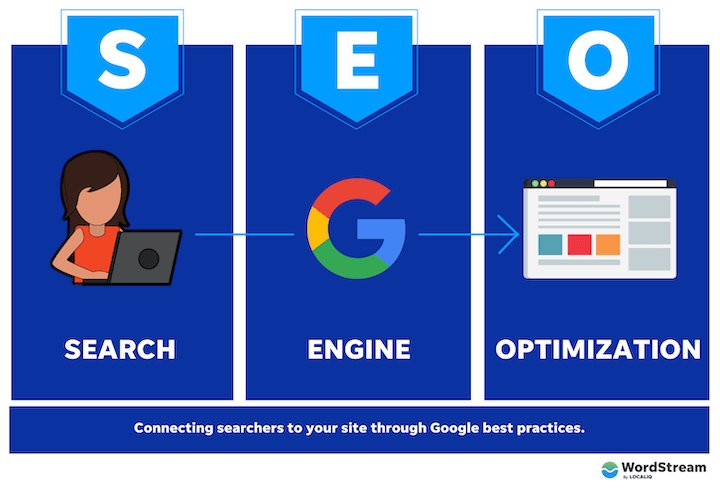 Вступ до оптимізації пошуку в Google
Коли мова йде про присутність в Інтернеті, оптимізація для пошукових систем, особливо в Google, має вирішальне значення для видимості та успіху. Розуміння тонкощів пошукового алгоритму Google і впровадження ефективних методів оптимізації може значно вплинути на ефективність веб-сайту.
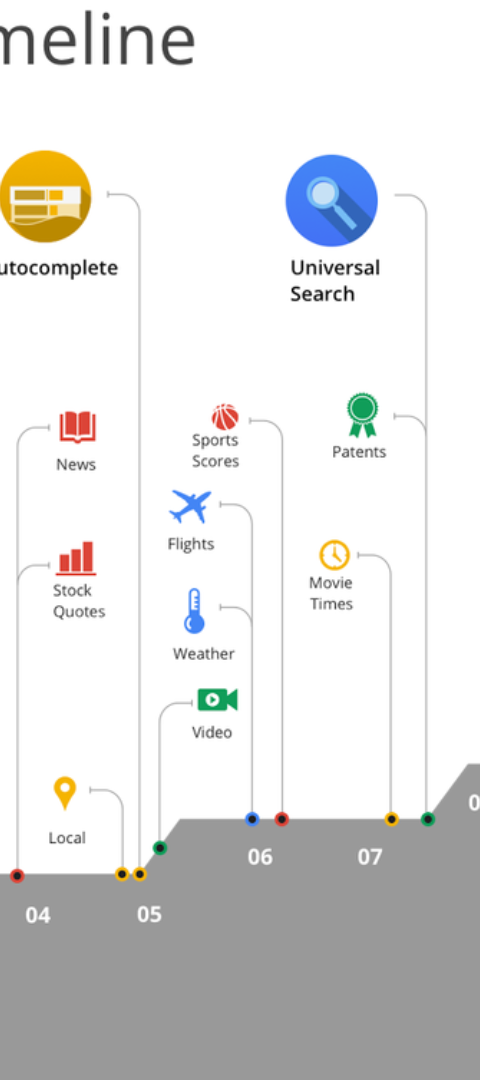 Розуміння алгоритму пошуку Google
1
Комплексна механіка
Алгоритм пошуку Google – це складна система, яка включає різні фактори, такі як ключові слова, якість вмісту, зворотні посилання та взаємодія з користувачем. Розуміння того, як ці фактори переплітаються, є важливим для успішної оптимізації.
2
Постійна еволюція
Google постійно оновлює й удосконалює свій алгоритм пошуку, щоб надавати користувачам більш точні та відповідні результати. Бути в курсі цих оновлень має вирішальне значення для підтримки надійної стратегії оптимізації SEO.
3
Підхід, орієнтований на користувача
Алгоритм пошуку розроблено для визначення пріоритетів взаємодії з користувачем, гарантуючи, що відображені результати відповідають намірам, релевантності та якості для користувача. Поєднання зусиль з оптимізації з цим підходом має важливе значення для довгострокового успіху.
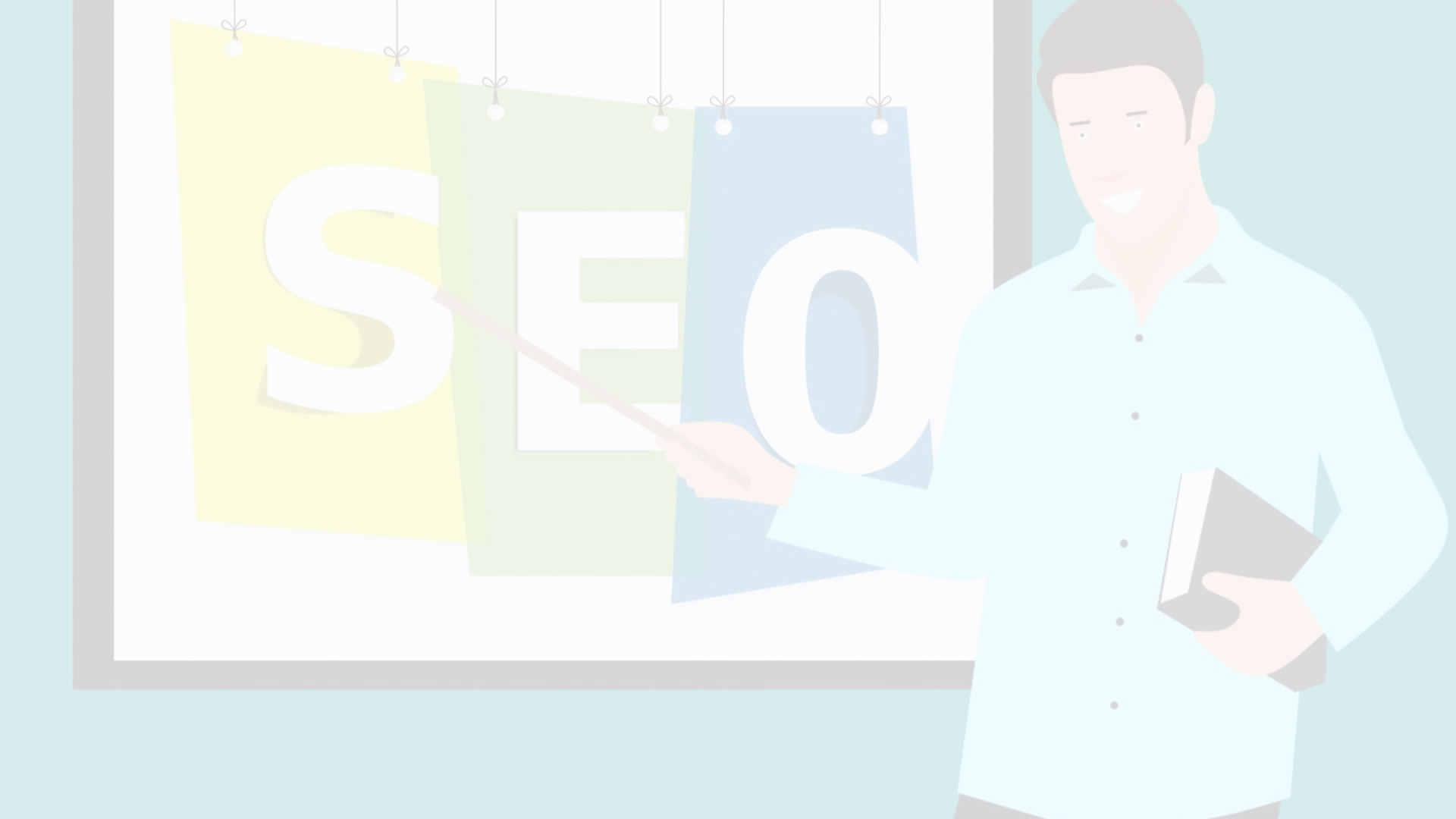 Важливість оптимізації вашого сайту для пошуку Google
1
2
3
Покращена видимість
Довіра до бренду
Органічний трафік
Оптимізація для пошуку Google збільшує видимість веб-сайту, збільшуючи ймовірність його появи на першій сторінці результатів пошуку, де відбувається більшість взаємодій користувачів.
Веб-сайти, які займають вищі позиції в результатах пошуку Google, часто сприймаються користувачами як більш надійні та заслуговують довіри, що покращує загальну репутацію бренду.
Ефективні стратегії оптимізації призводять до збільшення органічного трафіку, зменшуючи залежність від платної реклами та покращуючи довгострокову стабільність.
[Speaker Notes: Питання студентам?
Органічний трафік - це трафік на веб-сайт, який приходить з органічних (неоплачуваних) джерел, таких як пошукові системи. 
Органічний трафік відрізняється від прямого трафіку?  (коли користувачі вводять URL-адресу безпосередньо у веб-браузері) та платного трафіку (коли реклама розміщується для залучення відвідувачів). Органічний трафік може бути згенерований завдяки вмісту сайту, який відповідає на запити користувачів у пошукових системах, а також завдяки SEO-оптимізації (оптимізації для пошукових систем).]
Методи оптимізації на сторінці
Розміщення ключових слів
Оптимізація метатегів
Стратегічне розміщення ключових слів у назвах, заголовках і вмісті допомагає пошуковим системам зрозуміти релевантність веб-сторінки конкретним  пошуковим запитам.
Оптимізація мета-тегів, включаючи мета-описи та теги заголовків, може покращити рейтинг кліків і зовнішній вигляд результатів пошуку.
Структура URL
Якість контенту
Створення чітких і описових URL-адрес допомагає пошуковим системам і користувачам зрозуміти вміст веб-сторінки.
Високоякісний, відповідний і привабливий вміст покращує взаємодію з користувачем і підвищує ймовірність вищого рейтингу в результатах пошуку.
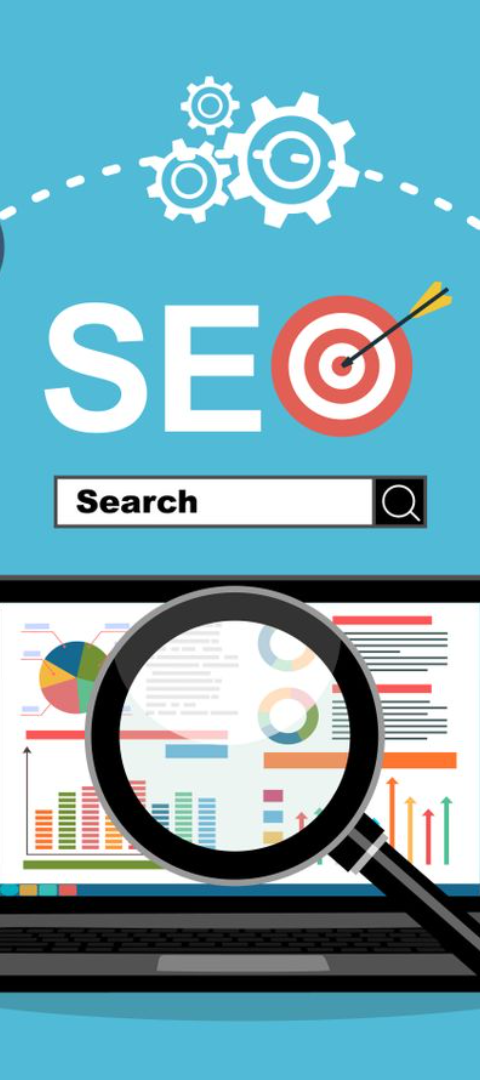 Методи оптимізації за межами сторінки
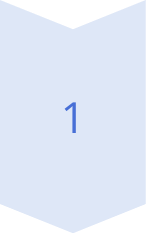 Створення посилань
Отримання високоякісних зворотних посилань з авторитетних веб-сайтів підвищує авторитет і релевантність веб-сторінки в очах пошукових систем.
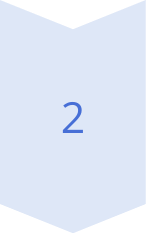 Сигнали соціальних мереж
Залучення та згадки на платформах соціальних мереж можуть сприяти довірі до веб-сайту та видимості в результатах пошуку.
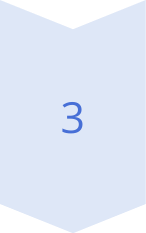 Гостьовий постинг
Розміщення високоякісного вмісту на інших веб-сайтах може створити цінні зворотні посилання та збільшити доступ до ширшої аудиторії.
[Speaker Notes: Під поняттям «гостьовий постинг» мається на увазі публікація тексту на сторонньому блозі. 
Власник веб-ресурсу безкоштовно отримує якісний контент, а ви – зворотнє посилання на ваш сайт (воно проставляється всередині статті). В результаті виграють обидві сторони.
У рекомендаціях Google є пункт, де зазначено, що гостьовий постинг вважається забороненим способом розкрутки сайтів. 
Мовляв, це спам. Але даний метод донині активно використовується багатьма веб-майстрами, адже це актуальний інструмент для просування сайту, що надає чимало плюсів. https://prnews.io/uk/blog/shho-take-gostovyj-postyng.html

200+ Free Guest Posting Sites List To Submit Guest Posts In 2023
https://prnews.io/blog/free-guest-posting-sites.html]
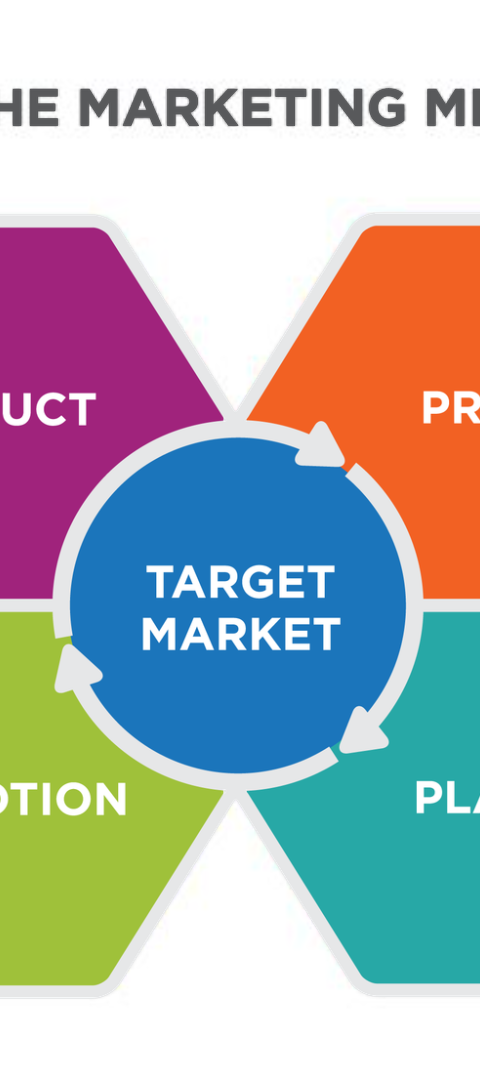 Дослідження ключових слів
Аналіз конкурентів
Ідентифікація ключових слів
Аналіз стратегій ключових слів конкурентів може виявити цінну інформацію та можливості для формування цільової аудиторії.
Ретельне дослідження допомагає визначити релевантні ключові слова, які відповідають вмісту веб-сайту та намірам пошуку користувача.
Ключові слова з довгим хвостом
Націлювання на довгі ключові слова пропонує більш конкретний і цілеспрямований підхід, що часто призводить до вищих коефіцієнтів конверсії.
Моніторинг і аналіз ефективності пошуку
75%
20 тис
200
Якість зворотного посилання
Покращення швидкості сторінки
Щомісячний органічний трафік
Моніторинг якості та релевантності отриманих зворотних посилань є важливим для підтримки сильної стратегії оптимізації поза сторінкою.
Оптимізація швидкості та продуктивності веб-сайту може призвести до значного підвищення рейтингу пошуку та задоволеності користувачів.
Відстеження органічного трафіку дає змогу зрозуміти ефективність зусиль з оптимізації та охоплення веб-сайту.
[Speaker Notes: https://pro.similarweb.com]
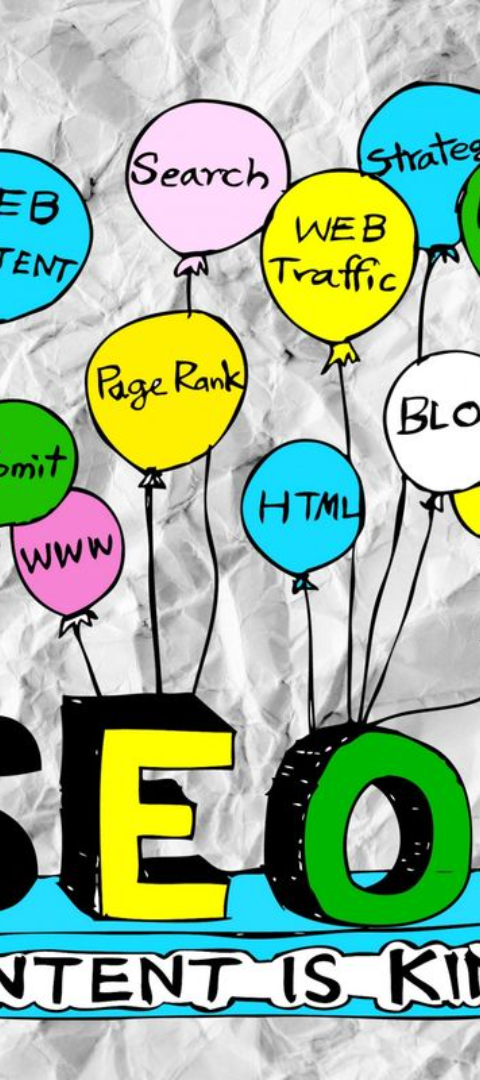 Основні висновки
1
Постійна адаптація
Алгоритми пошуку Google постійно вдосконалюються, що наголошує на необхідності постійної адаптації та вдосконалення стратегій оптимізації.
2
Орієнтований на користувача фокус
Пріоритет користувальницького досвіду та відповідності залишається основою успішної оптимізації пошуку в Google
3
Вимірювання та ітерація
Регулярне вимірювання, аналіз і ітерація на основі даних про ефективність є важливими для підтримки та покращення рейтингу в пошуку.